В гостях у Буратино.
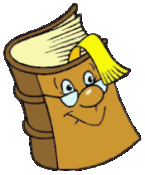 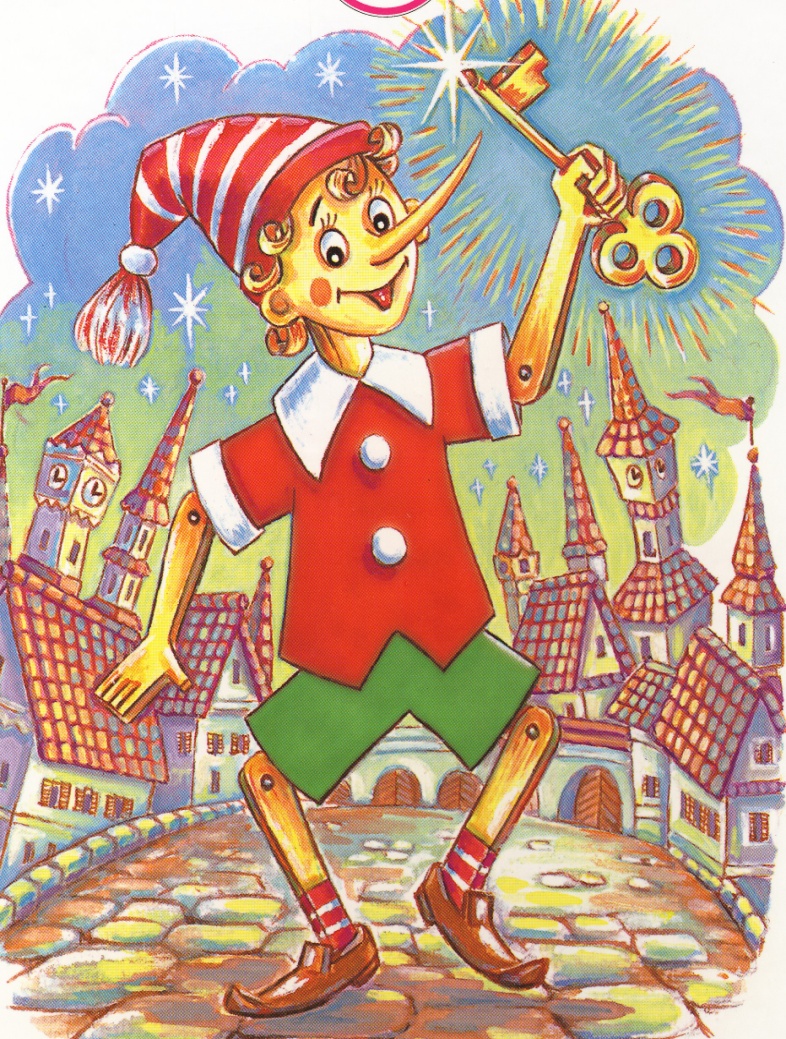 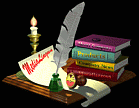 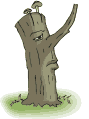 Изготовление из бумаги носа Буратино
Нам понадобятся:

Бумага

Ножницы

Клей

Нитки
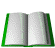 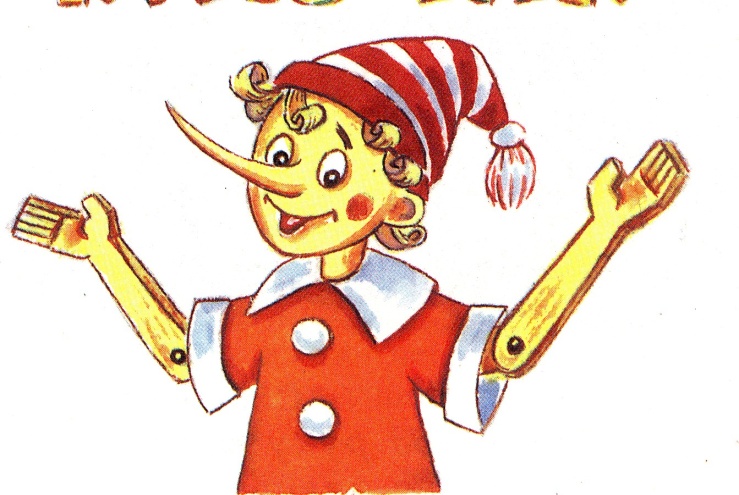 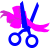 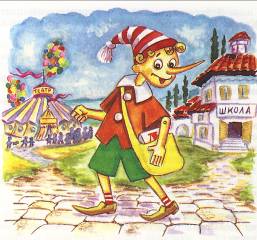 Названия каких инструментов прозвучали в отрывке?
Топорик
Молоток
Рубанок
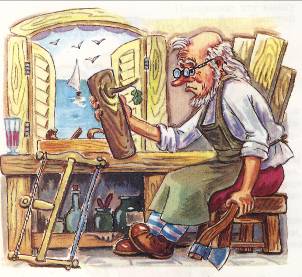 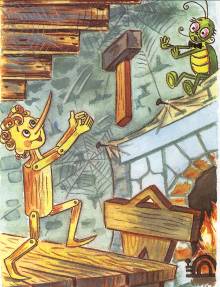 Верстак
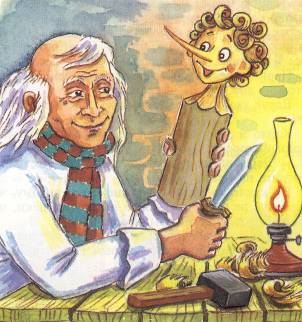 наши поделки
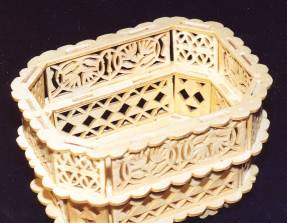 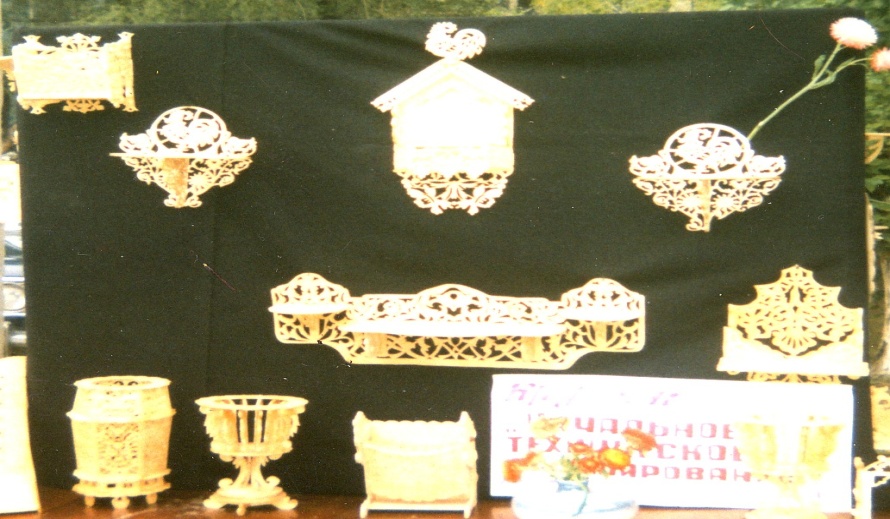 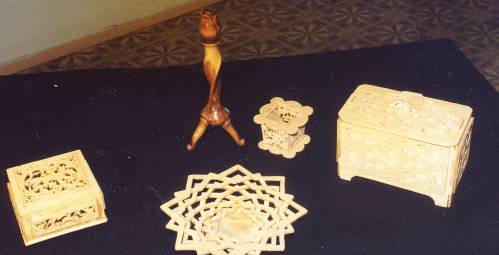 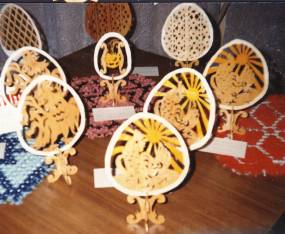 Нарисуй картинку по цифрам.
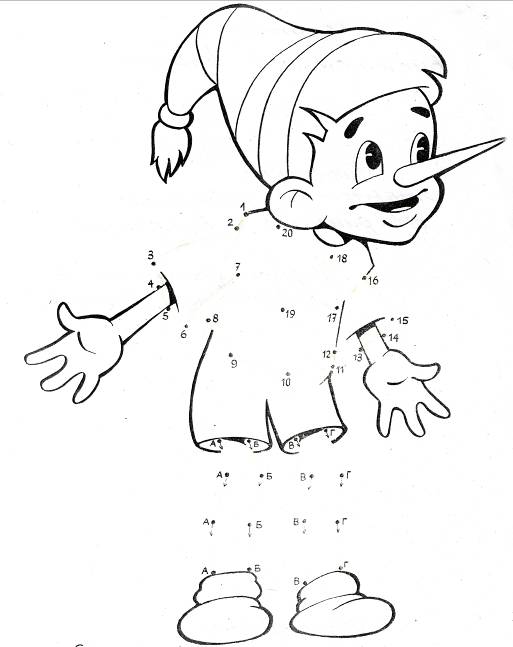 Перевод рисунка на фанеру.
Что нам необходимо?

копировальная бумага
калька
остро заточенный карандаш
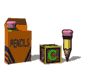 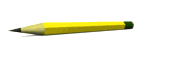 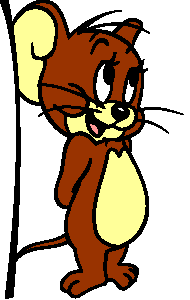 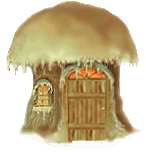 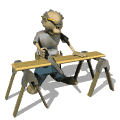 До новых встреч!
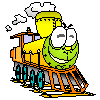 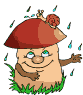 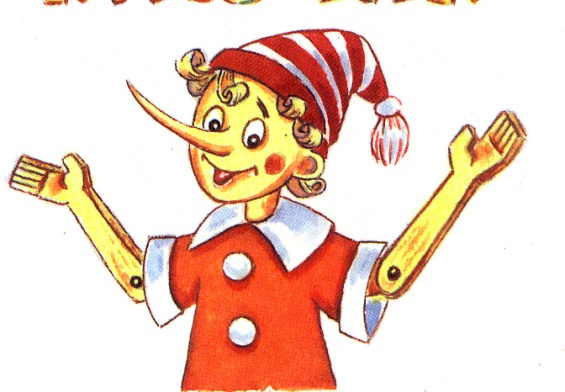 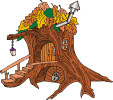 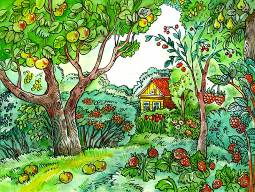